Играют мальчики, играют девочки
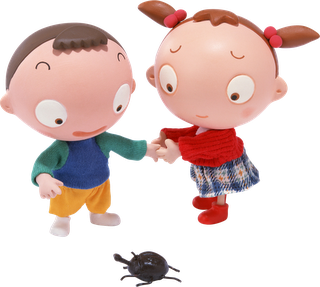 Подготовила: воспитатель МБДОУ детского сада №33 «Светлячок»
Шейкина Г.А.
Что такое «ГЕНДЕР»
Гендер - это система культурных и социальных норм, предписываемых современным обществом для выполнения каждым человеком в соответствии с его биологическим полом (биологический пол является врожденным признаком, а гендер  формируется в процессе воспитания и образования человека).
Гендерное воспитание
Организация учебно-воспитательного процесса с учетом половой идентичности и специфики развития каждого ребенка в процессе его полоролевой социализации
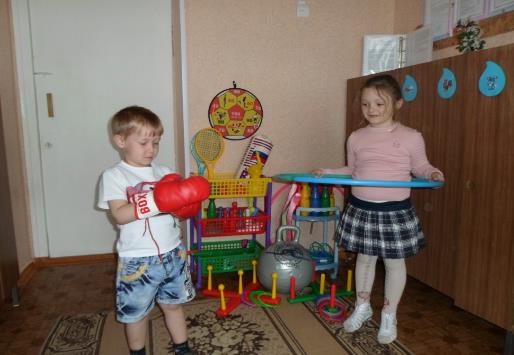 Цель гендерного подхода в педагогике:
Воспитание детей разного пола, одинаково способных к самореализации и раскрытию своих потенциалов и возможностей в современном обществе через игровую деятельность.
Создание условий для гендерной социализации:
Построение развивающей среды
Перспективное планирование игровой деятельности
Построение модели педагогического процесса
Работа с родителями
Игра – это школа социальных отношений , в которых моделируются формы поведения
В дошкольном возрасте игра является ведущим видом деятельности и именно в сюжетно ролевой игре происходит усвоение детьми гендерного поведения.
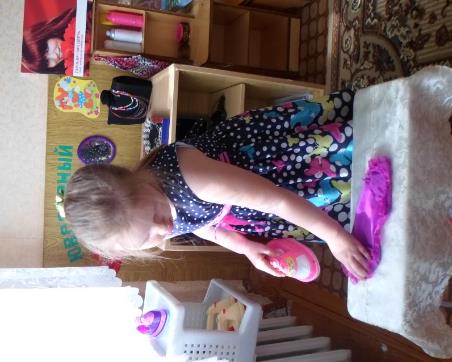 Особенности социального характера  развивающей среды:
упрощенная-направлена на приобретение каждым ребенком  опыта социального поведения и общения в комфортных, специально-созданных условиях (воспитание в условиях микросоциума)
    очищенная-защищает детей от неприемлемых и даже опасных, угрожающих здоровью черт макросреды
    компенсирующая- позволяет детям преодолевать естественные ограничения социальной макросреды
Я готовлю винегрет
Приходите на обед.
Приготовлю щи и кашу
Будет вкусной пища наша.
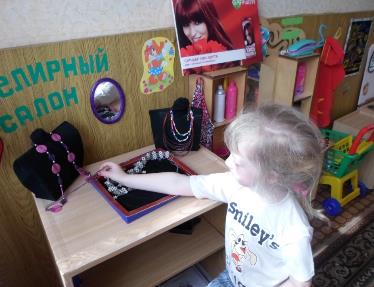 Играют девочки
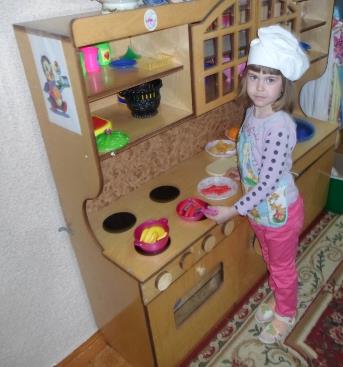 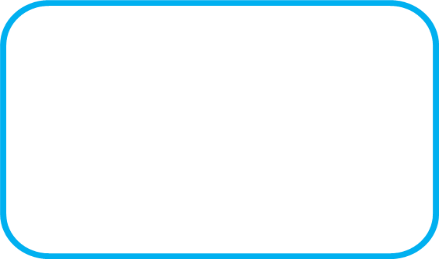 Ювелирный наш салон 
В нем ты выберешь кулон.
И цепочку и браслет 
Лучше модниц наших нет!
Если у вас болит спина
Приходите вы сюда.
Здесь помогут доктора
Будет рада детвора.
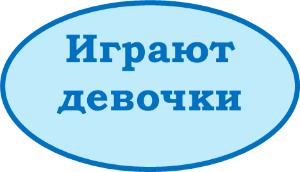 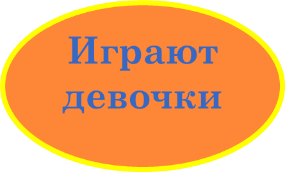 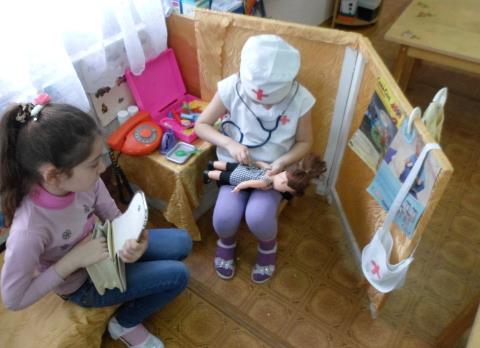 Здесь в салоне красоты
Вам завяжем мы банты.
Сделаем модные стрижки
Для Насти и Иришки
Всем без исключения.
О правилах движения!
Играют мальчики
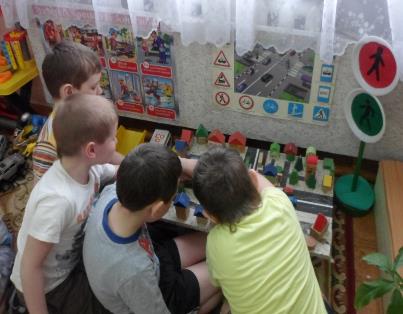 Мы ремонт произведем
И машину заведем!
Нам снова завтра в море
Качаться на просторе
Увидим много стран и синий океан.
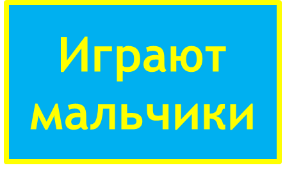 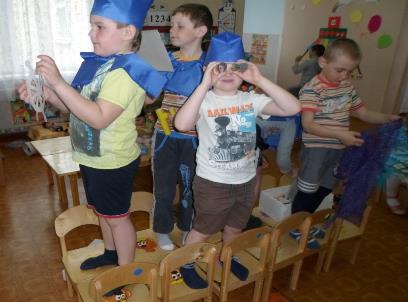 Всем на свете нужен дом 
И ребятам и зверятам.
Магазин овощей Витамины для детей
Совместные игры
Мама к доктору пришла 
И ребенка привела.
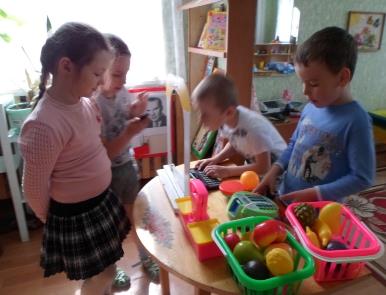 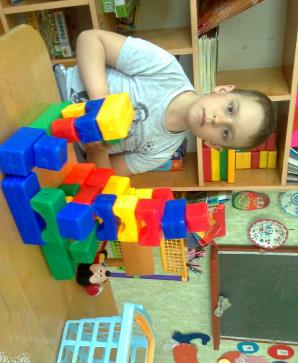 Строительно-конструктивные игры
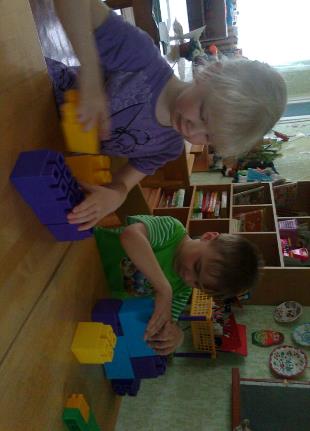 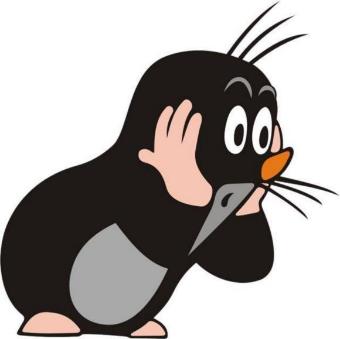 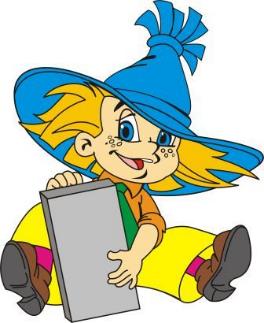 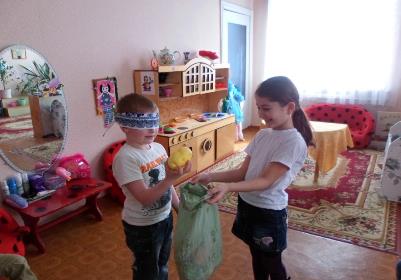 Уголки дидактических игр
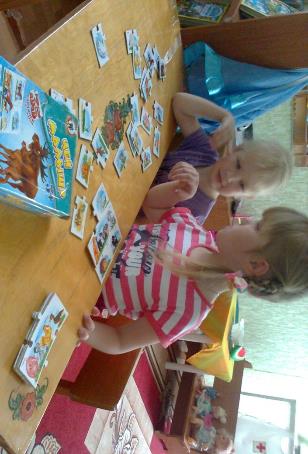 Художественно-театрализованные уголки
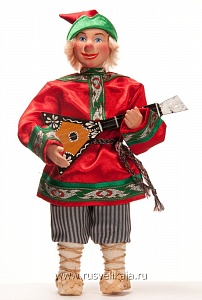 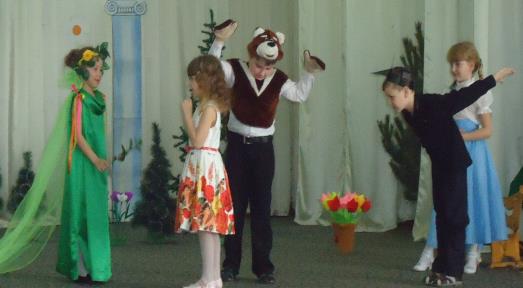 Физкультурные уголки
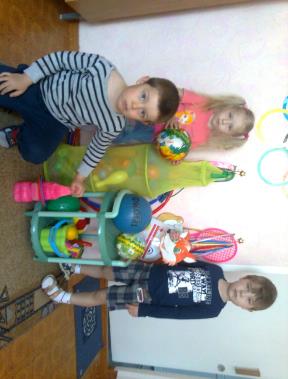 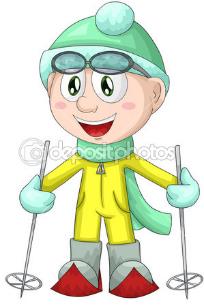 Игровой материал и атрибуты для игр носят:
привлекательный  характер,  с целью привлечения детей к отражению в игре социально одобряемых образов женского и мужского поведения; (куклы мальчик и девочка)
материал для игр, воспроизводит модель социального поведения женщины – матери; 
наличие атрибутики и маркеров для игр – «путешествий» мальчика – моряка, водителя в которых для мальчиков представляется возможность проиграть в мужскую модель поведения.
Оборудованы уголки сюжетно- ролевых игр
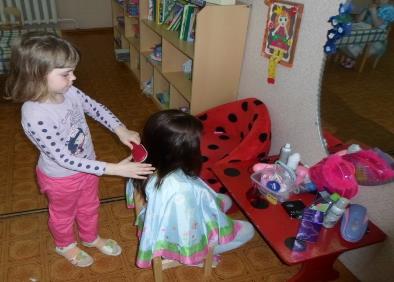 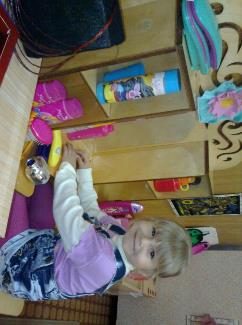 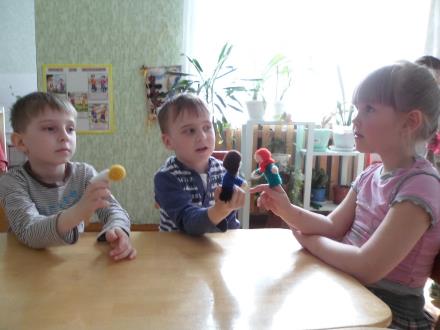 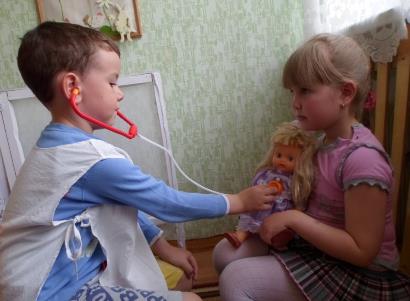 Дидактические   игры
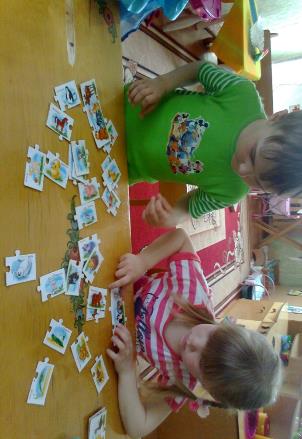 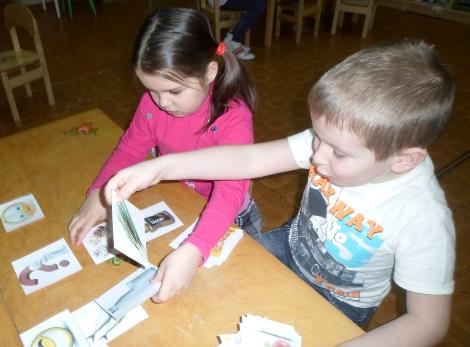 Интеллектуальные  игры
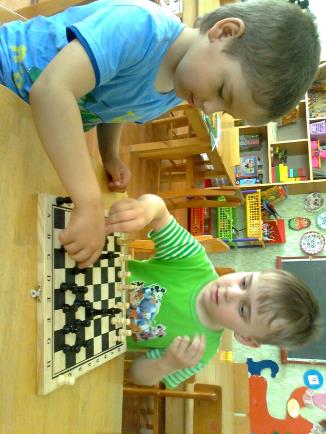 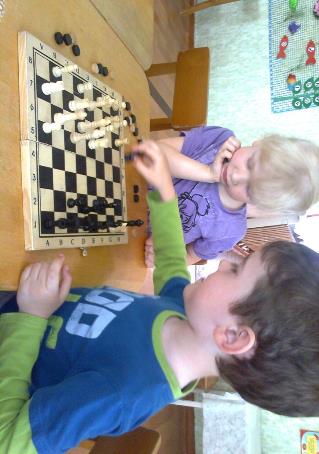 Конструктивные   игры
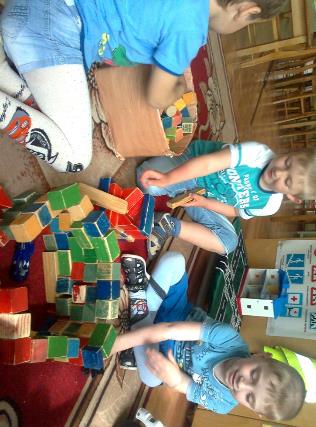 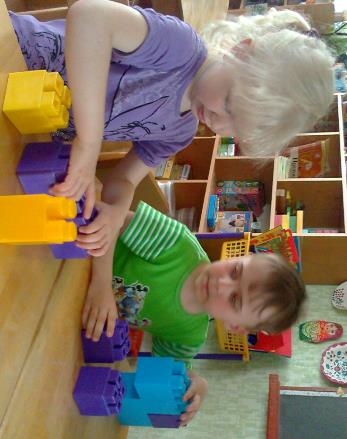 Подвижные    игры
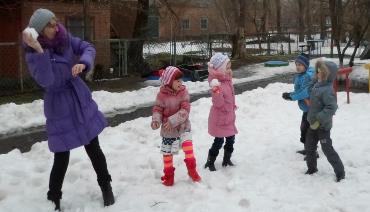 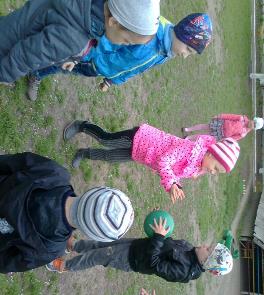 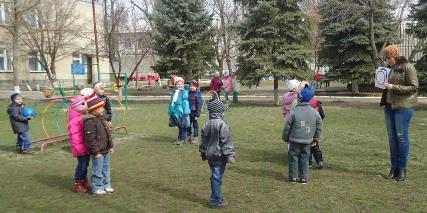 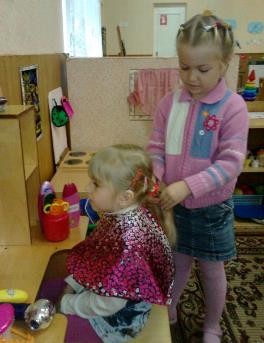 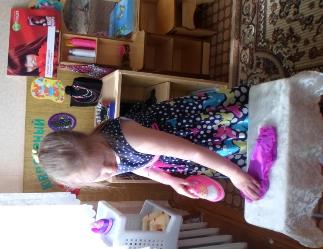 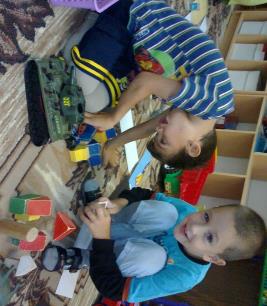 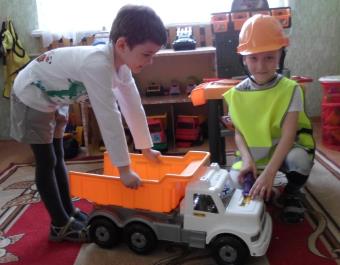 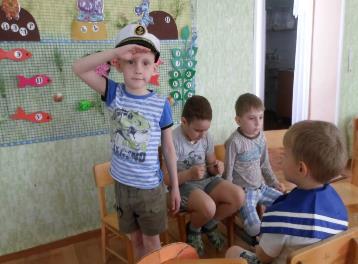 Работа с родителями
Проводятся встречи для ознакомления с условиями предметно-развивающей среды и игровой деятельности детей
Консультации по темам : «Особенности развития детей разного пола», «Как и во что играют девочки и мальчики» и т.д.
Мастер класс «Изготовление игрушки» (из бросового материала, тряпичные куклы – девочки и мальчики).
Спасибо за внимание!